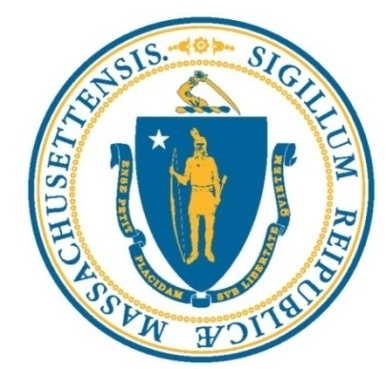 Commonwealth of MassachusettsDivision of Insurance
Risk-Bearing Provider Organizations
Updated September 2023
Kevin P. Beagan
Deputy Commissioner of the Health Care Access Bureau

Robert C. Macullar
Director of Financial Surveillance and Insurance Licensing
Meeting Agenda
1.)  Division of Insurance Contacts

2.)  Important Due Dates

3.)  Risk Certificate Application Process

4.)  Frequently Asked Questions

5.)  Questions and Comments
2
Division of Insurance Contacts

	Kellie Chan			     Shannon Lynch
	Financial Analyst		     Research Analyst
    (617) 521-7488	                 (617) 521-7320
			             
	Spase Kace	           		     
	Financial Analyst	
	(617) 521-7447		
	
All RBPO related inquiries should be submitted to: DOI.RBPO@state.ma.us
3
Important Dates:
(March 1, 2024 – February 28, 2025 Certificate Year)

Applications for a new Certificate or to renew an existing Certificate are due November 15, 2023
4
Risk Certificate Application Process
5
Fields required for all Risk Certificate Applications include:
Applicant RBPO Name and FEIN
RBPO Primary Contact information including:
			Name and Position
			Mailing Address
			Email Address
			Phone Number (and Fax)
6
Renewal Risk Certificate Application
7
Each Renewal Risk Certificate Application shall include the following: 
The most recent submitted materials to the Health Policy Commission pursuant to Chapter 6D, § 12 as a Registered Provider Organization. If such materials are already on file with the DOI, or if such registration has not yet occurred, note this in your response. 
Any arrangements to manage the treatment of a group of patients whereby the applicant bears Downside Risk according to the terms of an Alternative Payment directly with individuals.
A list of the names of the Health Care Payers and Employers with which the applicant has entered into an arrangement to manage the treatment of a group of patients, whereby the applicant bears Downside Risk according to the terms of an Alternative Payment Contract, and a list of those arrangements with Health Care Payers and Employers that have ended during the previous year.
8
Each Renewal Risk Certificate Application  shall include the following: 
Financial statements showing the applicant RBPO’s assets, liabilities, reserves and sources of working capital and other sources of financial support and projections of the results of operations for the succeeding three years. 
An actuarial certification, consistent with 211 CMR 155.07, that provides a statement that, after examining the terms of all the applicant Risk-Bearing Provider Organization's Alternative Payment Contracts with Downside Risk, the actuary concludes that such Alternative Payment Contracts are not expected to threaten the financial solvency of the applicant Risk-Bearing Provider Organization or the financial solvency of any entity with which the Risk-Bearing Provider Organization has a Contracting Affiliation during the period of the Risk Certificate.
9
In addition to the previous information, Renewal Risk Certificate Applications shall include the following:
Any material changes to the applicant RBPO’s prior application for a Risk Certificate that were not submitted to the Division during the course of the previous year. 
All changes to the previous year’s filed utilization plan.
All changes to the previous year’s filed financial plan.
10
Initial Risk Certificate Application
11
Each Initial Risk Certificate Application shall include the following: 
The most recent materials submitted by the applicant RBPO to the Health Policy Commission pursuant to M.G.L. c. 6D, § 12 as a Registered Provider Organization, unless such materials are already on file with the Division, or unless such registration has not yet occurred;
A list of the official names of the Health Care Payers and Employers with which the applicant is seeking to enter into an arrangement, or has already entered into an arrangement to manage the treatment of a group of patients;
12
Each Initial Risk Certificate Application  shall include the following: 
A statement about whether the applicant is seeking to enter into an arrangement, or has already entered into an arrangement directly with individuals to manage the treatment of a group of patients;
The most recent audited financial statements, where available, or other financial statements and/or documents that show the assets, liabilities, Reserves and sources of working capital and other sources of financial support and projections of the results of operations for the succeeding three years for the applicant RBPO and each entity: (i) with whom the RBPO has a Contracting Affiliation; and (ii) assumes Downside Risk in its arrangement with the RBPO;
13
Each Initial Risk Certificate Application  shall include the following: 
a financial plan, including the following:
a statement indicating the anticipated timing for receipt of income from Alternative Payment Contracts with Downside Risk versus the anticipated timing of the incurrence of expenses associated with those Alternative Payment Contracts with Downside Risk;
a statement of the applicant RBPO’s plan to establish and maintain sufficient financial resources that will protect the applicant RBPO and those entities with which it has a Contracting Affiliation from the potential losses from Downside Risk;
evidence of any insurance coverage or other agreements that protects the applicant RBPO Organization from potential losses from Downside Risk; and
a detailed description of mechanisms put in place by the applicant RBPO to monitor the financial solvency of any subcontracting Provider(s) or Provider Organization(s) where the subcontracting entity assumes Downside Risk in its arrangement with the applicant RBPO or Provider Organization;
14
Each Initial Risk Certificate Application  shall include the following: 
a utilization plan describing the methods by which the applicant RBPO will monitor inpatient and outpatient utilization under the Alternative Payment Contracts with Downside Risk;
an actuarial certification, consistent with 211 CMR 155.07, that provides a statement that, after examining the terms of all the applicant RBPO’s intended or existing Alternative Payment Contracts with Downside Risk, the actuary concludes that such Alternative Payment Contracts are not expected to threaten the financial solvency of the applicant RBPO;
15
Each Initial Risk Certificate Application  shall include the following: 
demonstrations that contracts between the applicant RBPO and other Providers or Provider Organizations include provisions that conspicuously prohibit Health Care Providers from collecting or attempting to collect from a patient money that is owed to the Health Care Provider by the applicant RBPO, or other Provider Organization;
a description of the level and nature of risk assumed across all the Provider Organization’s contracts, including details about aggregate number of members that are covered under Alternative Payment Contracts, and with respect to those contracts of each entity: (i) with whom the RBPO has a Contracting Affiliation; and (ii) assumes Downside Risk in its arrangement with the RBPO;
16
Each Initial Risk Certificate Application  shall include the following: 
a certification that the applicant has established an internal appeals process pursuant to M.G.L. c. 176O, § 24 and any regulation promulgated thereunder;
a statement that indicates whether or not the applicant RBPO has entered into any Alternative Payment Contracts with Downside Risk with any Employers or individuals, and if the applicant RBPO has entered into any such Alternative Payment Contracts with Downside Risk, a detailed description of the number of contracts the applicant RBPO has entered into with Employers or individuals;
17
Actuarial Certifications
18
Additional Guidance Concerning Actuarial Certifications:

Beginning with applications for Risk Certificates with terms beginning March 1, 2016 and thereafter, only an actuarial certification conducted in compliance with Chapter 176T and 211 CMR 155.07 would be acceptable to the Division from an RBPO seeking to obtain a Risk Certificate. 

All new and renewal applications for Risk Certificates for March 1, 2018-February 28, 2019 must include the actuarial certification as required under 211 CMR 155.07.  The certification is to be submitted “in a form that is acceptable to the Commissioner.”  The certification is to be signed by a member of good standing with an actuary society located in the United States.  

When preparing the actuarial certification, each Alternate Payment Contract with Downside Risk is to be reviewed individually as well as part of the set of all of the RBPO’s Alternate Payment Contracts with Downside Risk.  As part of the review, actuaries will conduct simulations or take other analytic approaches which look at solvency under reasonably adverse conditions.
19
Additional Guidance Concerning Actuarial Certifications:

When the review is completed, the actuarial certification to be signed should contain terms substantially similar to the following:

“This opinion is related to my review of the total Downside Risk within [insert name of RBPO]’s existing and prospective Alternate Payment Contracts in conjunction with a review of the RBPO’s financial condition and procedural controls, and in some circumstances, according to the guidance provided by the Massachusetts Division of Insurance, in conjunction with [insert name of RBPO]’s application for a Risk Certificate for the Term Beginning March 1, [enter year].  The review that was conducted was of the Downside Risk within the Alternate Payment Contracts and did not review other risks, including investment risk and other business risks.
  
Based upon the limited scope of my review of the Downside Risk within the Alternate Payment Contracts described above, I find that the Downside Risk associated with the Alternate Payment Contracts is not expected to cause insolvency to the entity on their own, without consideration of other risks that could impact [insert name of RBPO]’s financial solvency during the 12-month period that the proposed Risk Certificate will be in effect.”
20
Filing Fee

Each Risk Certificate renewal applicant should submit the required $500 fee to the Division of Insurance. 

The required filing fees should be sent by mail, by courier, or by hand to the Division, referencing “RBPO Application Filing Fee”. The Division of Insurance is located at:

Massachusetts Division of Insurance
1000 Washington Street, Suite 810
Boston, MA 02118-6200

All other inquiries should be submitted to: DOI.RBPO@state.ma.us
21
COMPLETE APPLICATIONS
An  RBPO’s  application  for  an  initial  or  renewal  Risk Certificate shall not be considered complete until all materials and information required by M.G.L. c. 176T and 211 CMR 155.00 have been received by the Division.  

An applicant RBPO shall respond to any request for additional information by the Division within 15 days of the date of the Division’s request.
22
If an RBPO applicant is issued an Initial or Renewal Risk Certificate:

the Division shall forward a copy of the Risk Certificate to the RBPO, the Health Policy Commission, and the Center for Health Information and Analysis; and

the Division shall post on its website the names of all Risk-Bearing Provider Organizations that have been issued a Risk Certificate.
23
An applicant (i) that has been denied an initial Risk Certificate, or (ii) whose Risk Certificate renewal request has been denied, may make written demand upon the Commissioner within 30 days of receipt of such final notification for a hearing before the Commissioner to determine the reasonableness of the denial. The hearing shall be held pursuant to M.G.L. c. 30A.
24
Material Changes

An RBPO that has been issued a Risk Certificate shall report to the Division any material change to the information contained in its initial or renewal Risk Certificate application in a document certified by an officer of the RBPO, within 30 days of such change.
 
A material change could include, but is not limited to, the addition of new Alternative Payment Contracts, amendments to Downside Risk provisions in existing Alternative Payment Contracts, changes to the number or types of patients that are covered under existing Alternative Payment Contracts, or changes to the organizational structure of any Provider Organization.
25
Support During the RBPO Process

The Division of Insurance is willing to assist Applicants for an RBPO Certificate throughout the process of applying before the November 15th deadline.

The Division will work with Applicants for which an affiliated entity already has a Certificate to streamline the administrative effort.

The Division will maintain a list on its website of those actuaries who have expressed interest in conducting actuarial reviews and certifications according to Chapter 176T and 211 CMR 155.07.
26
Frequently Asked Questions

1. Where can I find Applications for the Risk Certificate? 
A:  Form applications for Risk Certificates are available on the Division’s website at:  download (mass.gov)

Is there a list of actuaries who have indicated interest to complete “Risk Certification Actuarial Reviews for RBPOs?” 
A:  Yes, this list is currently posted on the DOI website:  download (mass.gov)

3. Where can I find a copy of the “Filing Guidance Notice 2015-C” that was issued on July 22, 2015? 
A: download (mass.gov)
This document is intended to serve as “Supplemental Guidelines on Submitting Filing Materials Relative to the Certification of Risk-Bearing Provider Organizations”.

4. Where can I see if my entity holds a Risk Certificate for the 2017-2018 period?
A: Organizations Granted Risk Certificates for the Annual Period: March 1, 2023 - February 29, 2024 
This document lists all organizations granted risk certificates for the annual period: March 1, 2023 – February 28, 2024.
27
Any Additional questions?
28
Division of Insurance Contacts

	Kellie Chan			Shannon Lynch
	Financial Analyst		Research Analyst
	(617) 521-7488			(617) 521-7320
					

      Spase Kace	           		
      Financial Analyst	
      (617) 521-7447		
	

All RBPO related inquiries should please be submitted to: DOI.RBPO@state.ma.us
29